INGENIERIA INDUSTRIAL
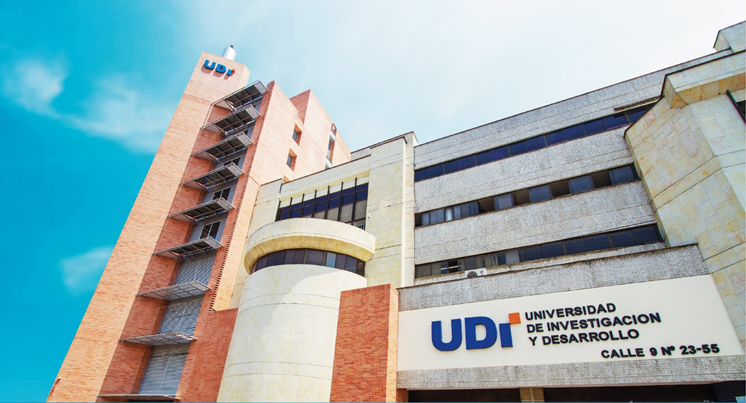 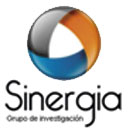 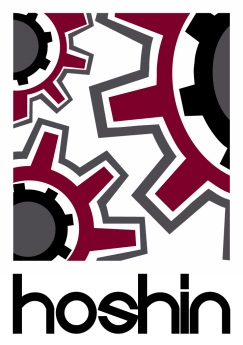 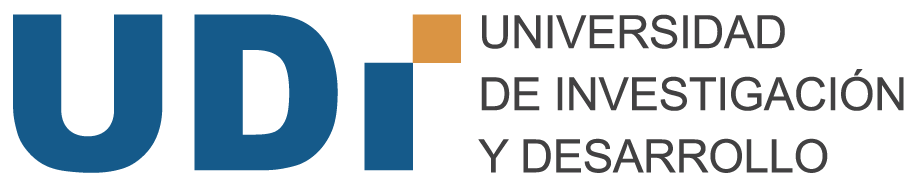 Mg. Yolanda Sepúlveda Mujica
INTEGRANTES EQUIPO DE TRABAJO
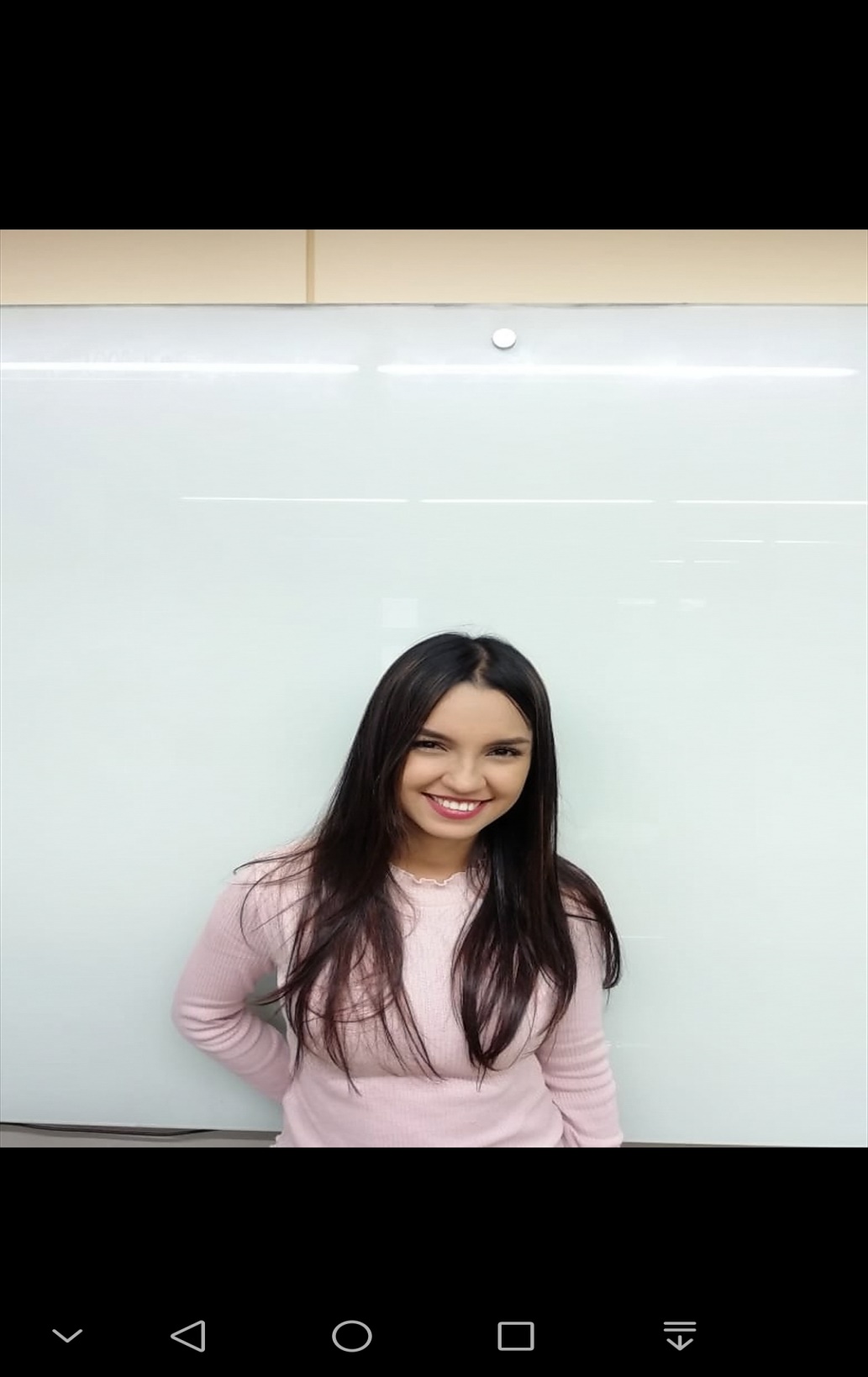 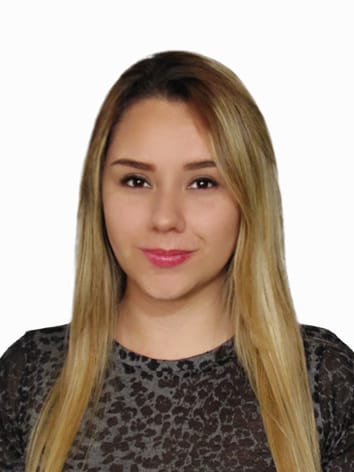 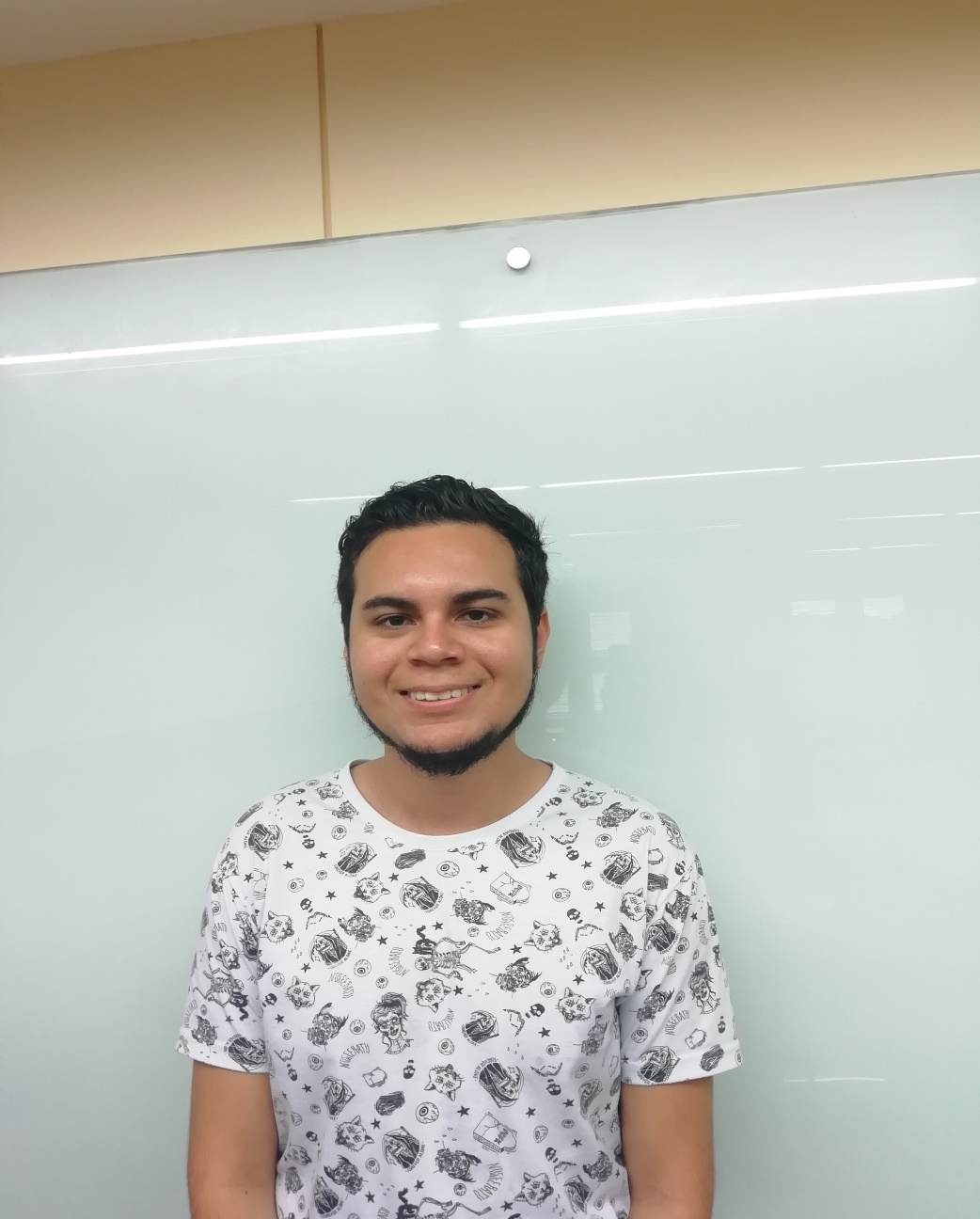 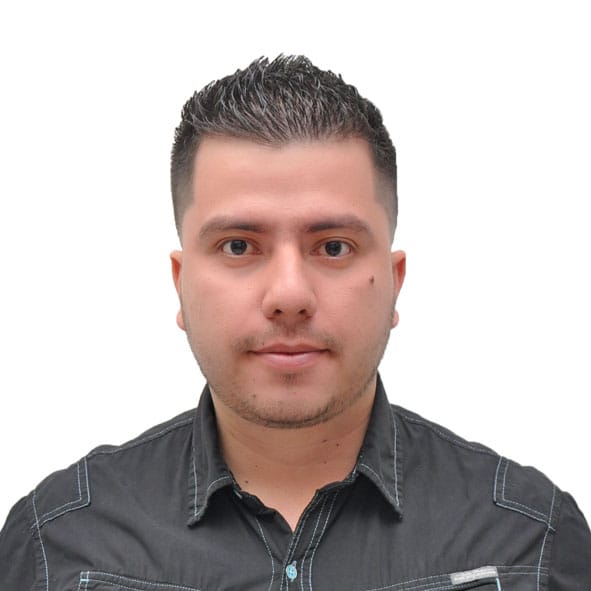 BRAYAM SILVESTRE 
TOLOZA MONSALVE
MARIA FERNANDA 
BERNAL LÓPEZ
ISABELLA SANTAMARIA
PILONIETA
INTEGRANTES EQUIPO DE TRABAJO
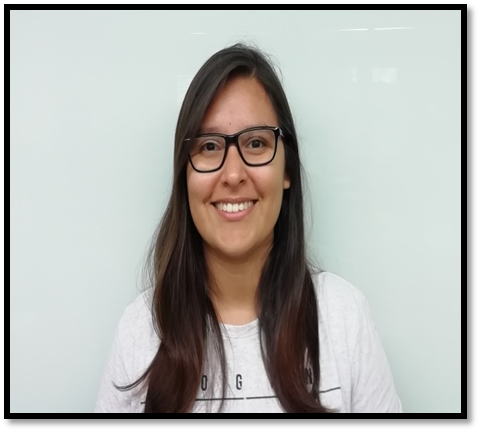 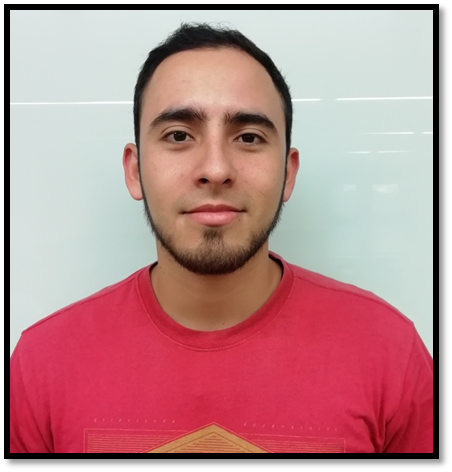 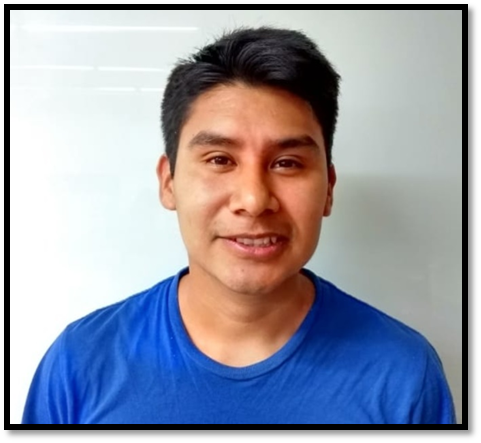 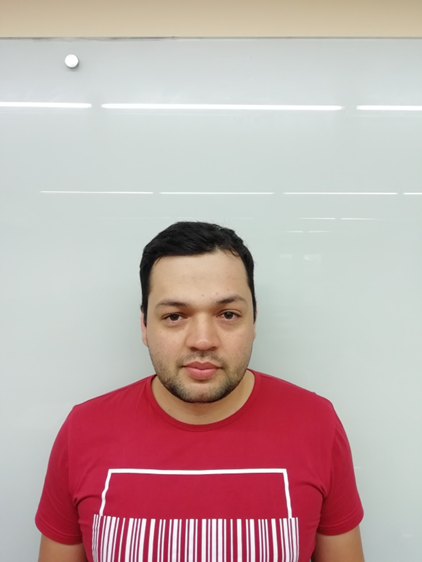 INTEGRANTES EQUIPO DE TRABAJO
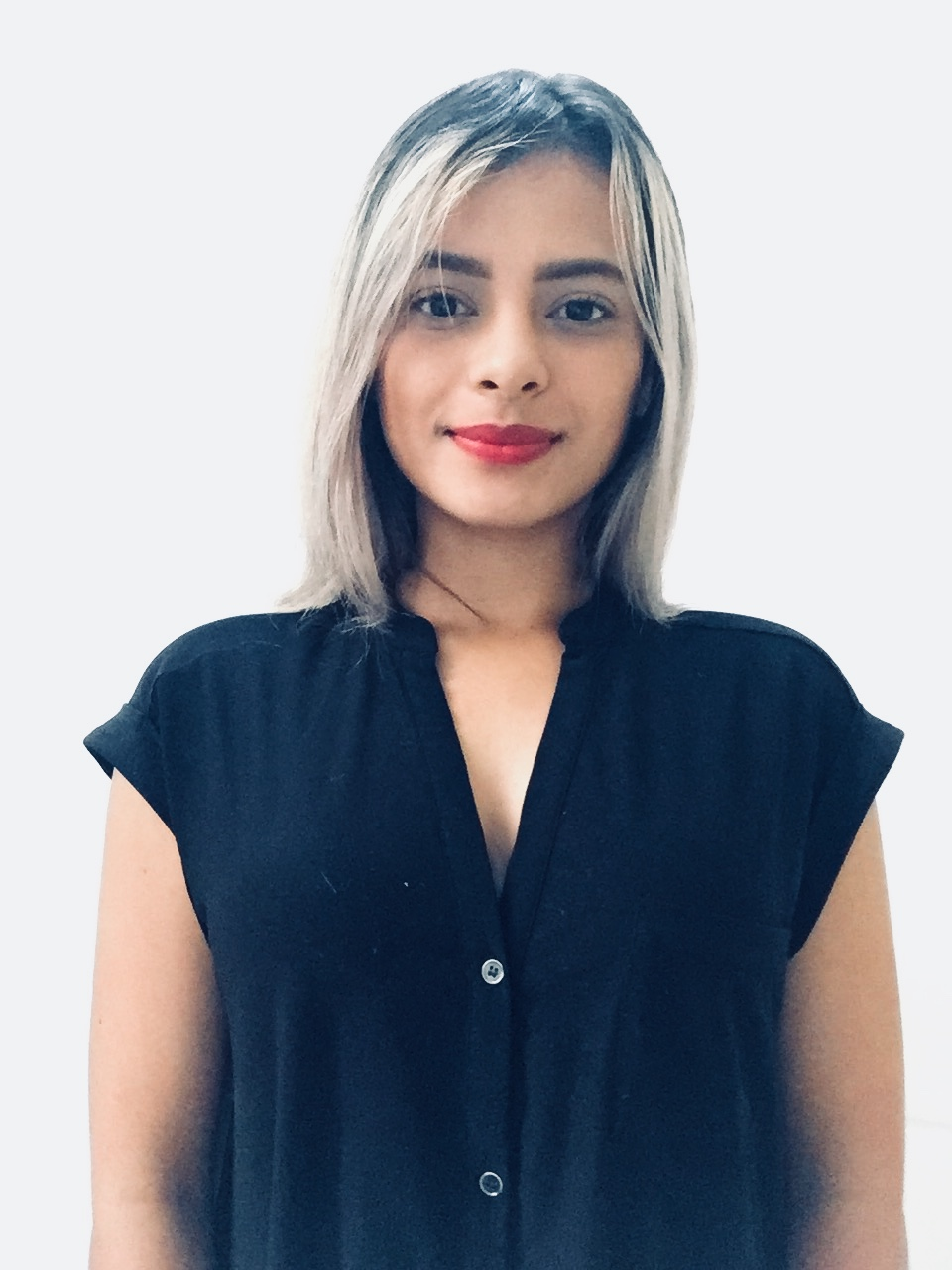 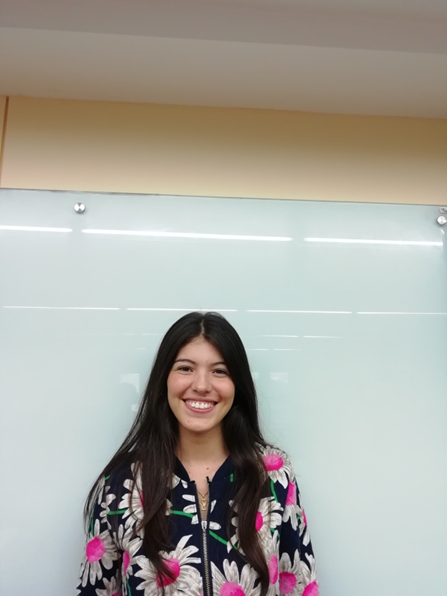 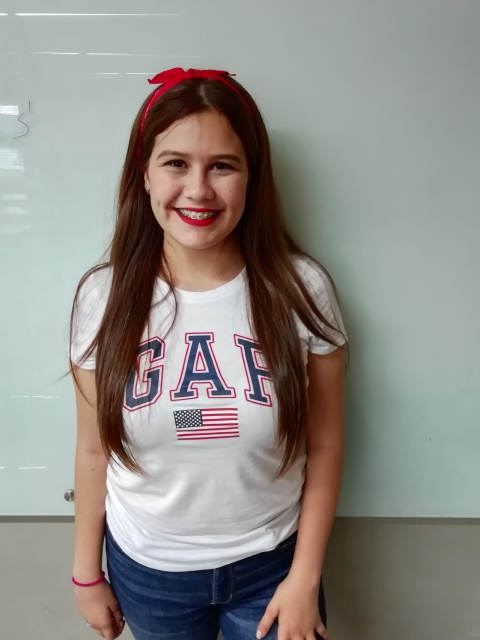 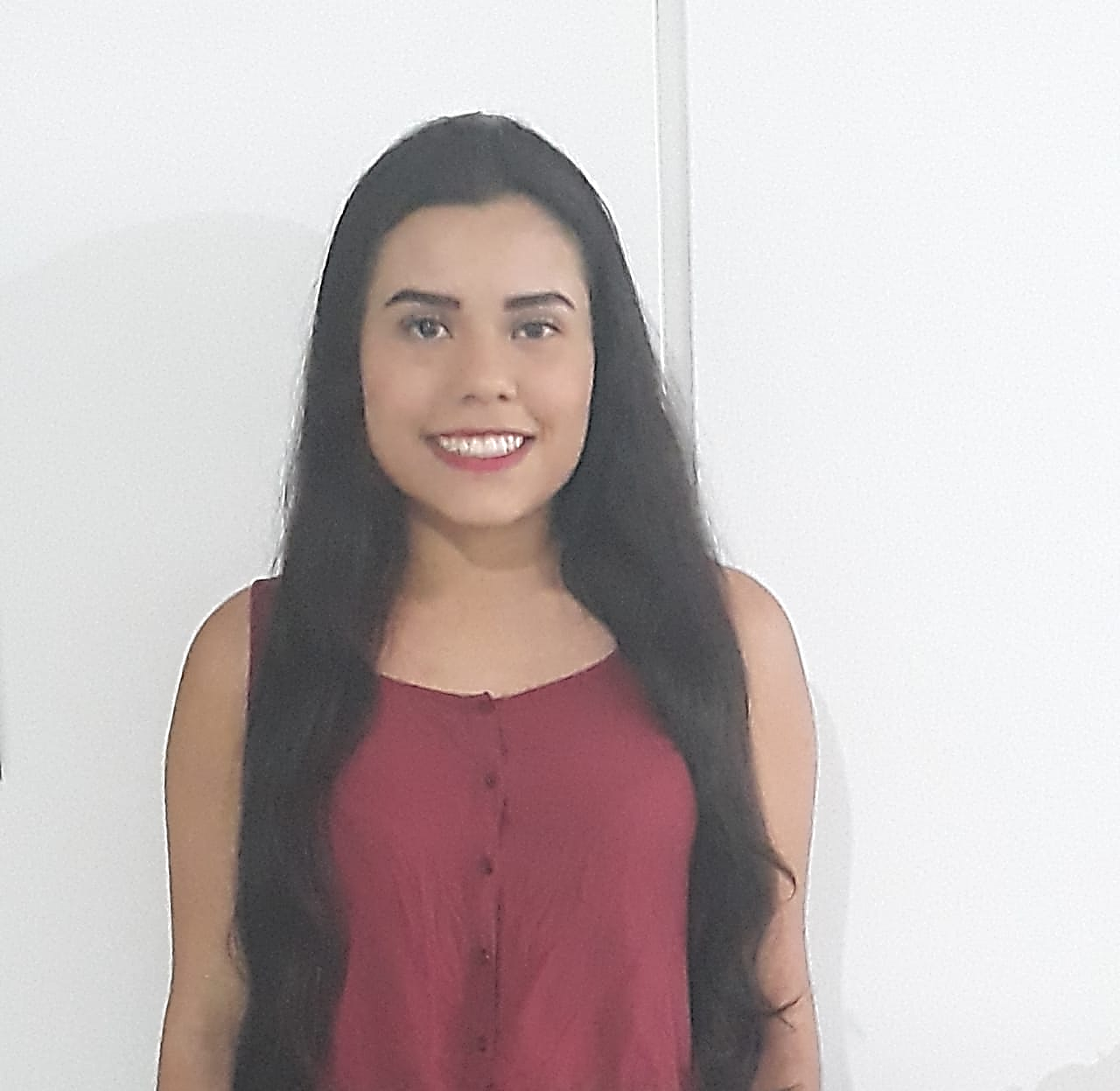 KATHERIN PAOLA
CHAPARRO SILVA
MAYRA LIZETH 
LÓPEZ SARAVIA
INTEGRANTES EQUIPO DE TRABAJO
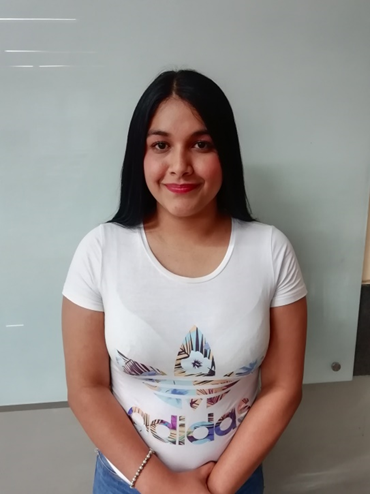 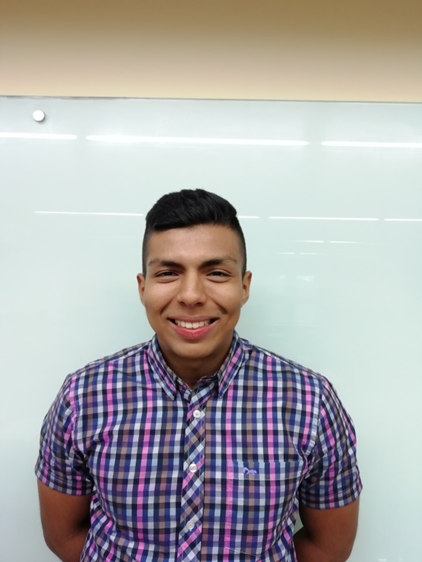 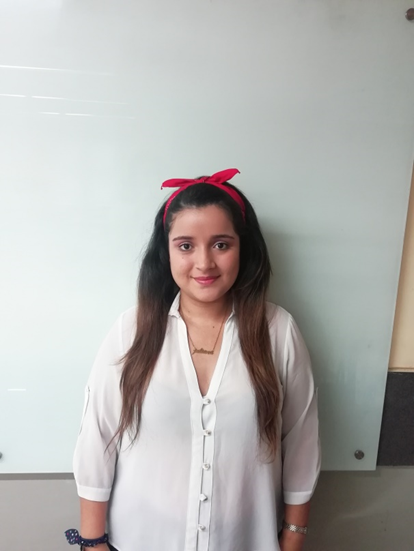 GRUPO SINERGIA
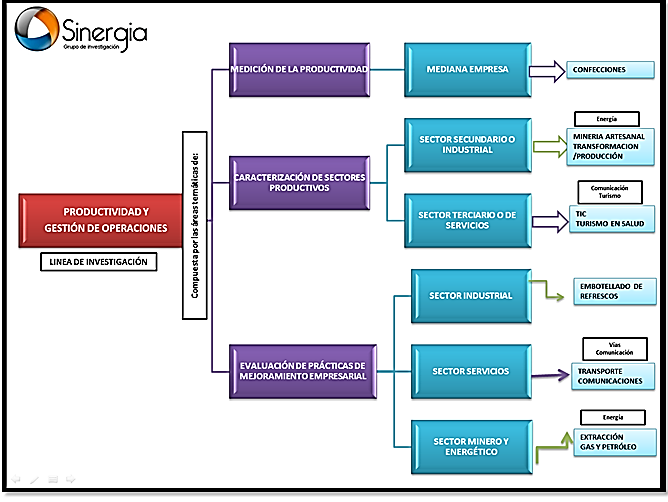 ÁREAS SISTEMÁTICAS
CONFECCIONES
ARTICULACIÓN 
SECTOR ACADEMICO Y PRODUCTIVO
CALZADO
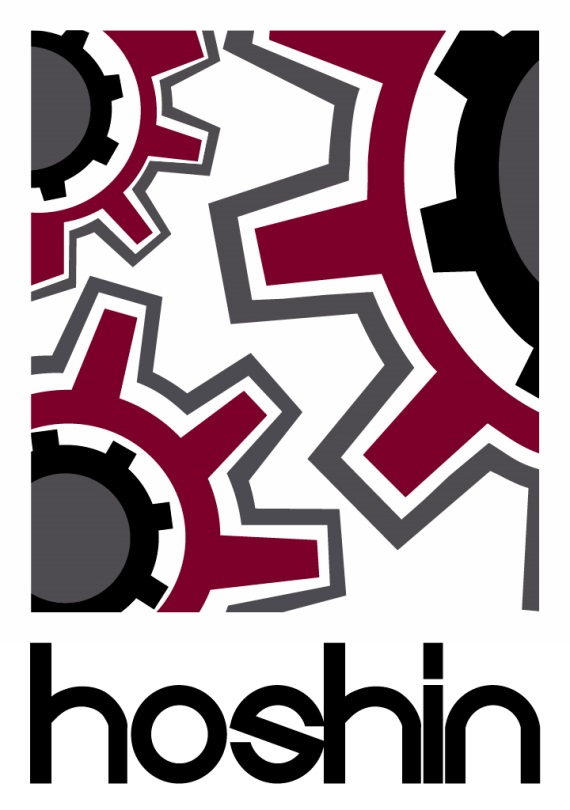 SEMILLERO HOSHIN
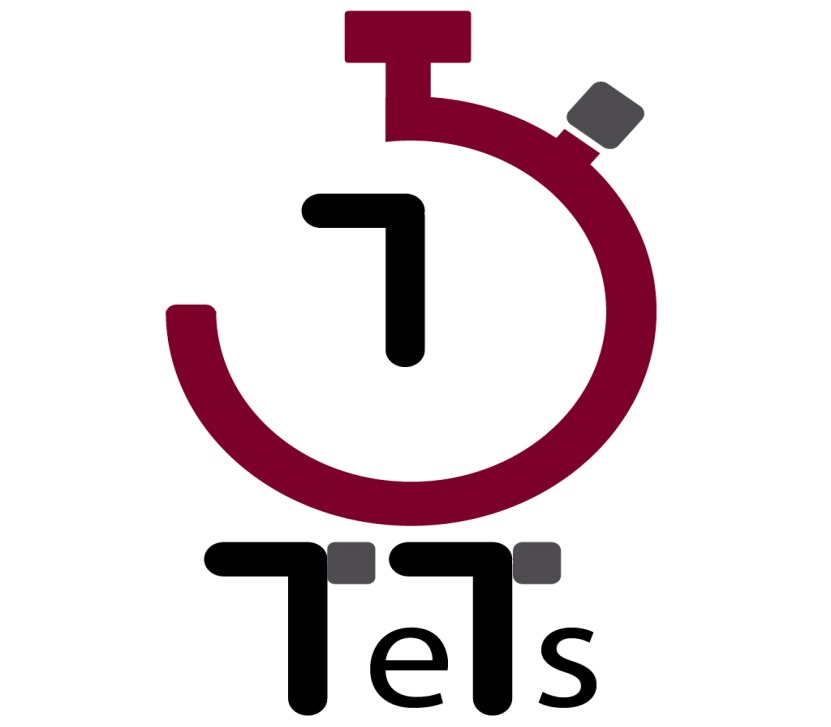 APLICACIÓN MÓVIL PARA  ESTANDARIZAR EL TIEMPO DE PRODUCCIÓN DE UN PRODUCTO
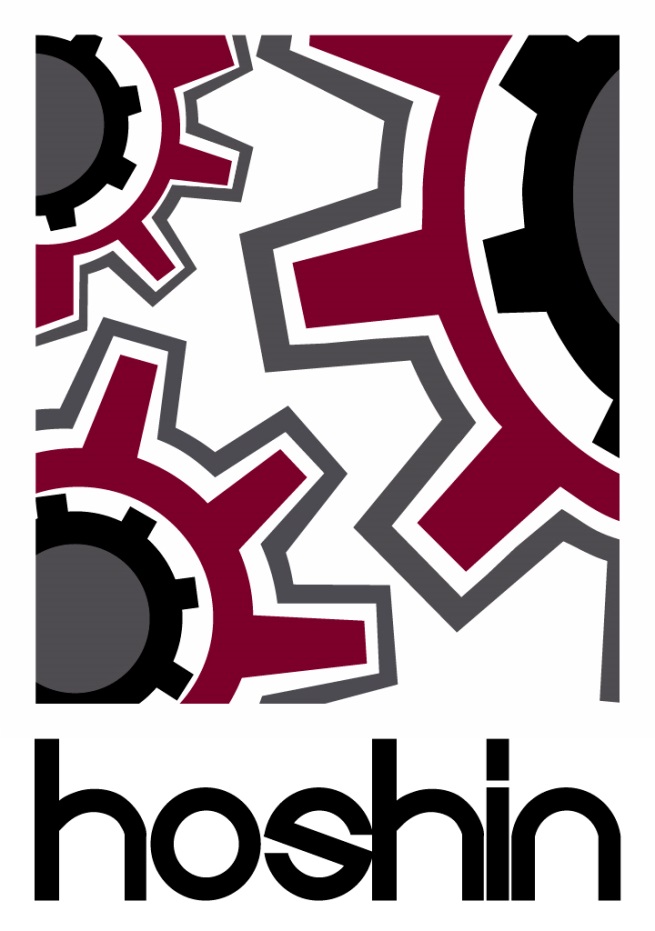 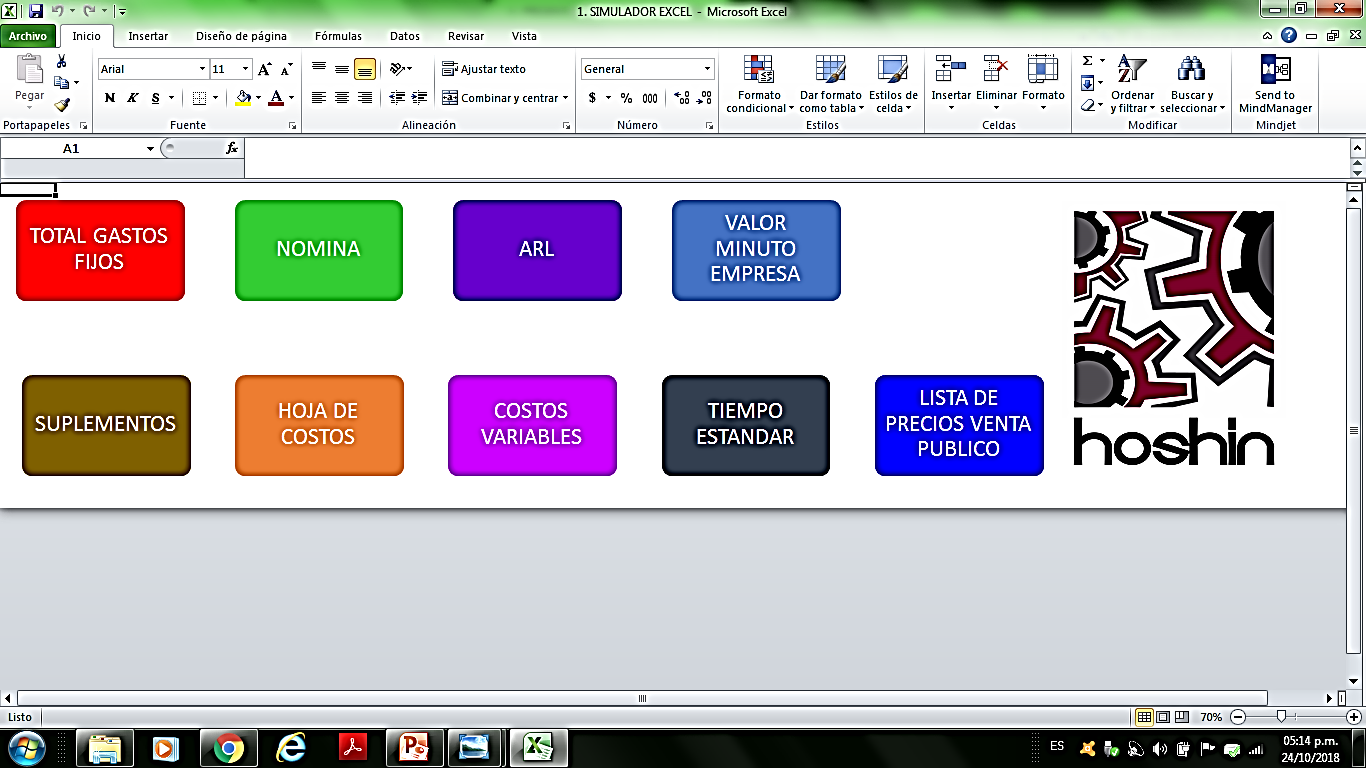 SIMULADOR EN EXCEL PARA CALCULAR EL PRECIO DE VENTA AL PUBLICO DE UN  PRODUCTO